Special Topics in Educational Data Mining
HUDK5199Spring term, 2013
March 4, 2013
Today’s Class
Reinforcement Learning and Partially Observable Markov Decision Processes

Some slides inspired by slides by Gillian Hayes, U. EdinburghA full, free online course on reinforcement learning!http://www.inf.ed.ac.uk/teaching/courses/rl/slides

Images used according to Fair Use
A relaxing break from prediction modeling
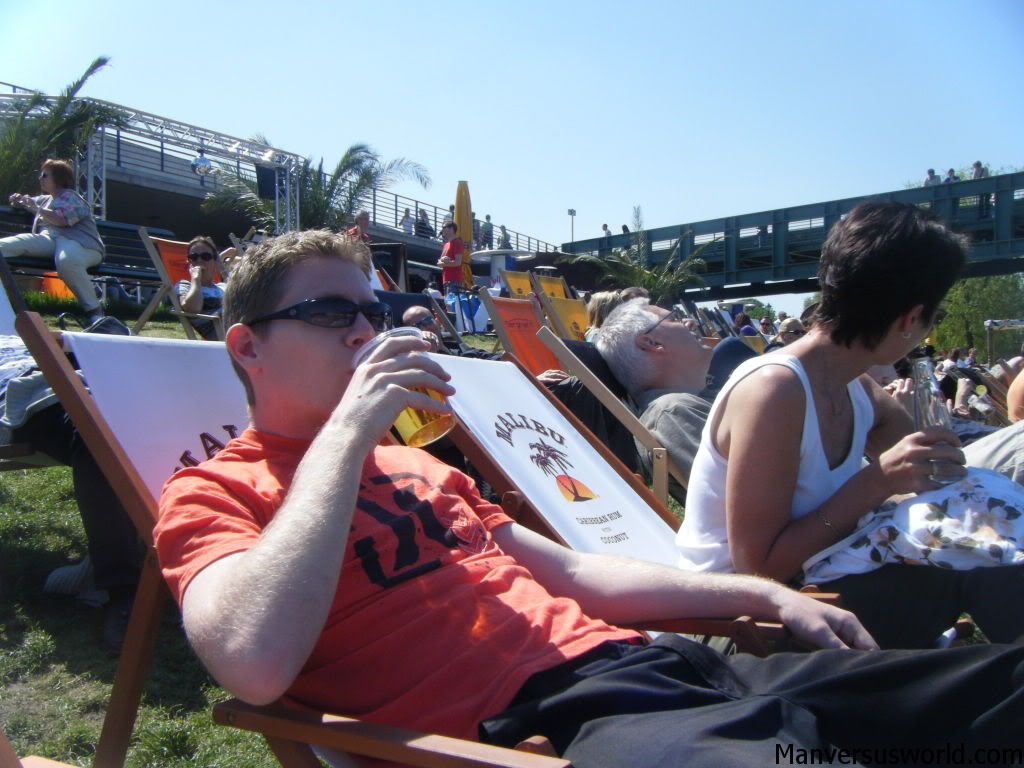 Reinforcement Learning in Psychology
Reinforcement Learning in Psychology
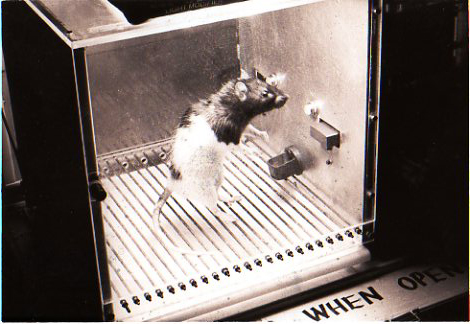 Reinforcement Learning in CS
Totally different
Reinforcement Learning in CS
Totally different

Undergraduate receiving pellets rather than rat
Reinforcement Learning in CS(Really)
Learning from feedback

The computer program has actions it can take
The computer program gets feedback as to the success of those actions
Reinforcement Learning
Try to automatically learn a mapping from situations to actions
So that feedback is as positive as possible
Through trying actions and seeing the results
Example
I need 4 volunteers
Volunteer 1
You are a used glortz salesman
Your goal is to sell your greeble clients the most expensive possible used glortz

You have the following options
Offer more expensive glortz
Offer less expensive glortz
Discuss merits of current glortz
Demand they buy current glortz
Glortzes(prices in Greldaks)
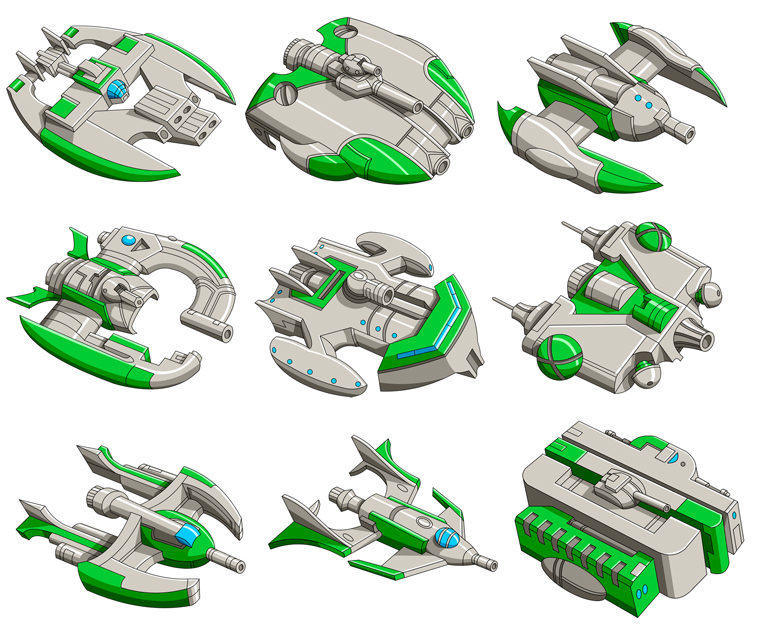 800
100
270
2500
1000
1270
19,000
7000
5000
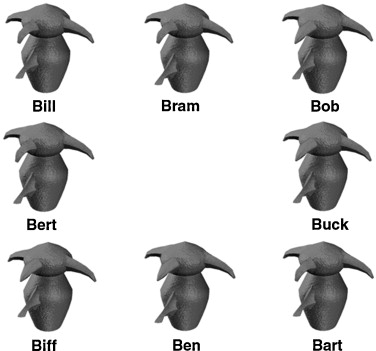 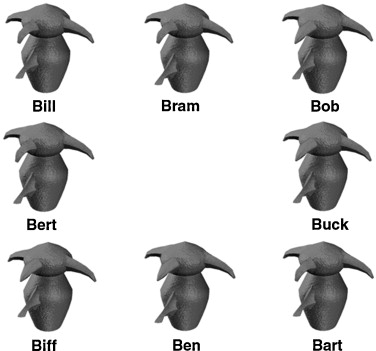 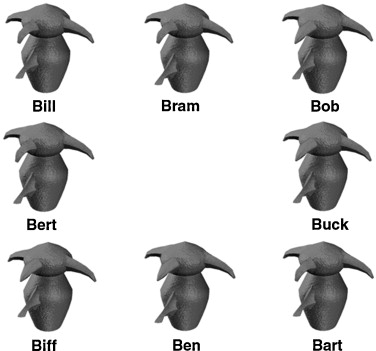 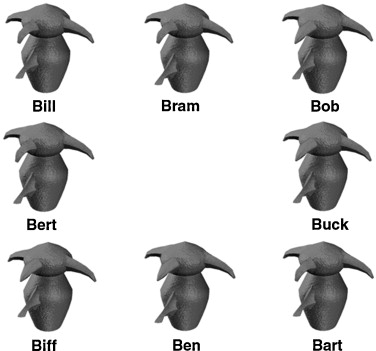 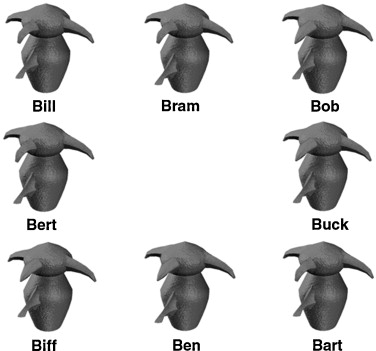 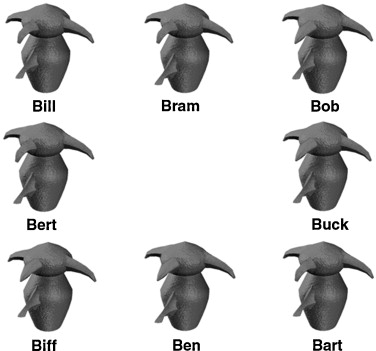 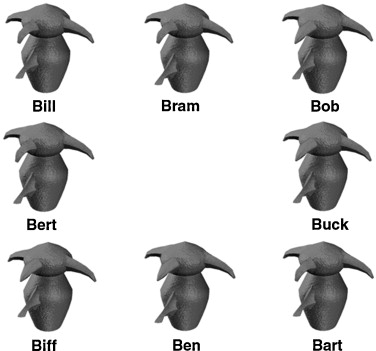 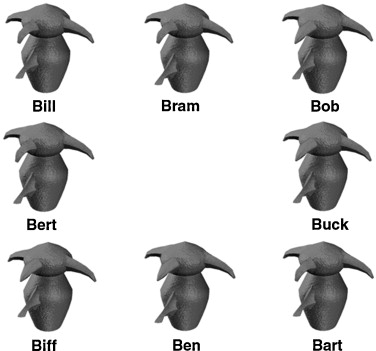 How much?
How much did glortz dealer 1 make in sales?
Volunteer 2
You are also a glortz salesman, at the glortz dealer next door
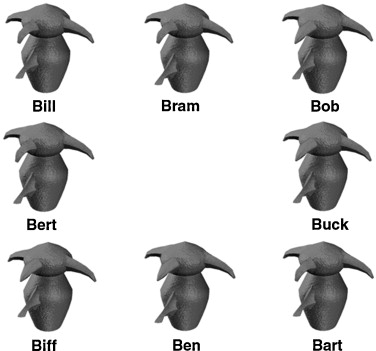 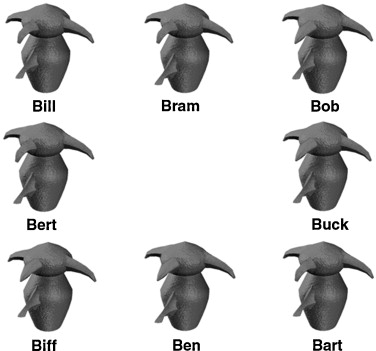 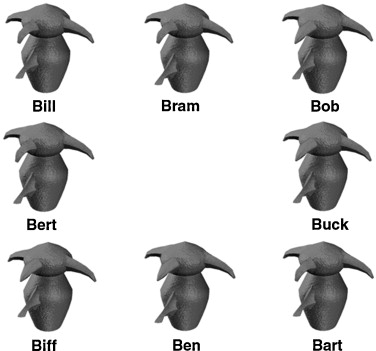 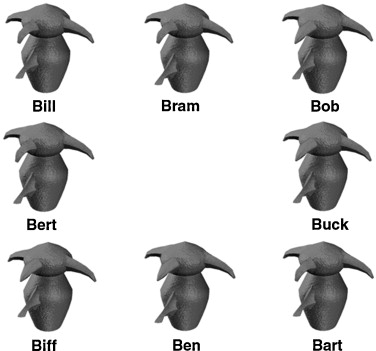 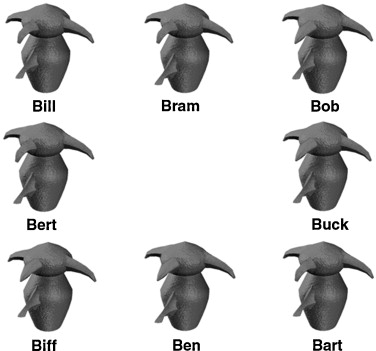 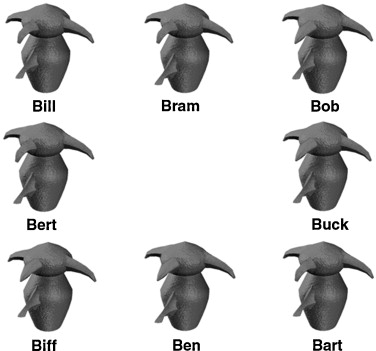 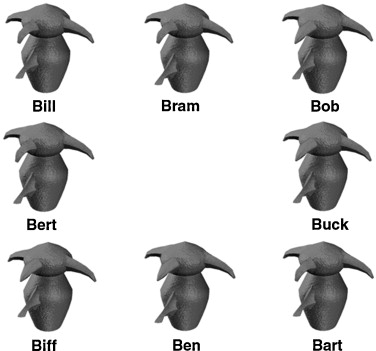 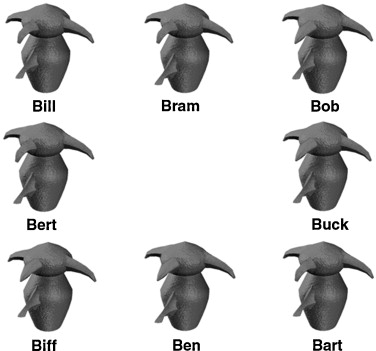 How much?
How did glortz dealer 2 do?
Volunteer 3
You are also a glortz salesman, at the glortz dealer down the street
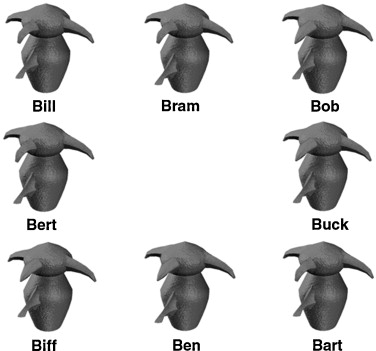 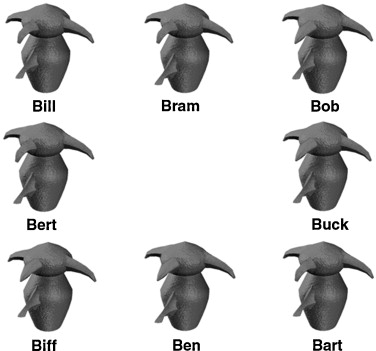 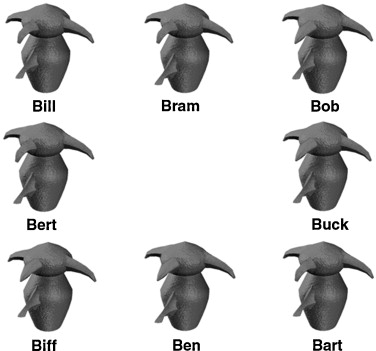 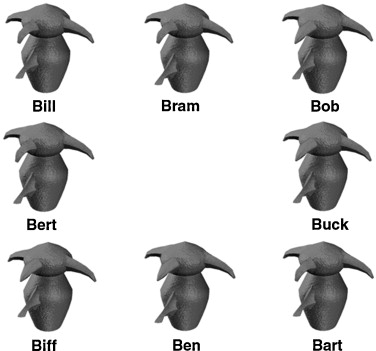 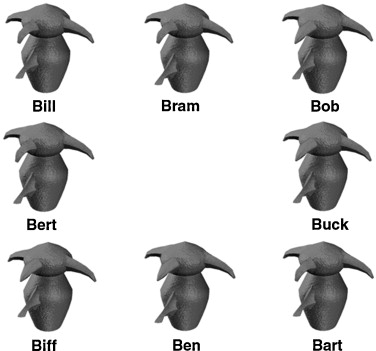 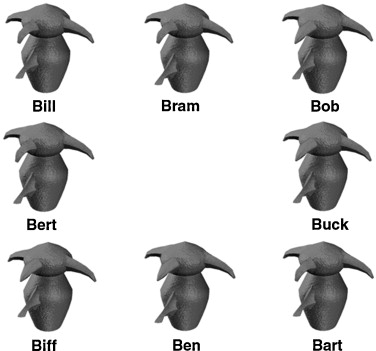 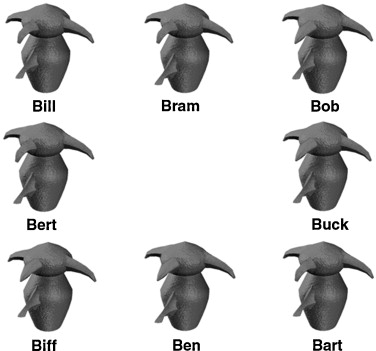 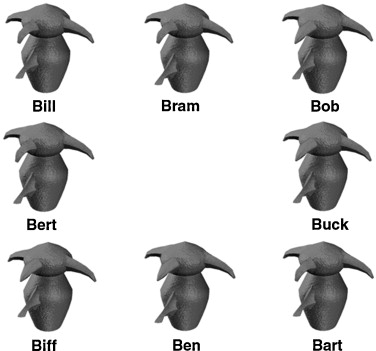 How much?
How did glortz dealer 3 do?
Volunteer 4
You are also a glortz salesman, at the annual glortz trade show
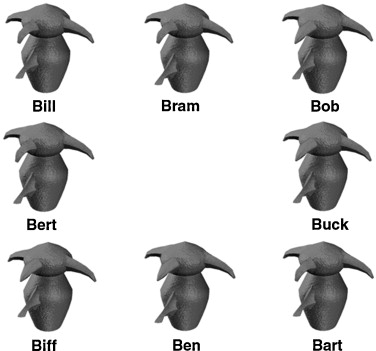 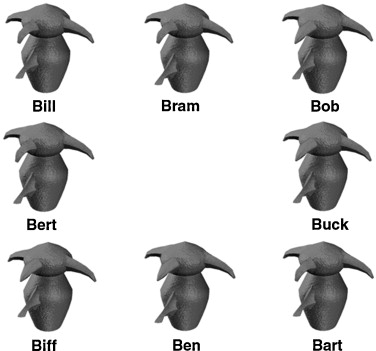 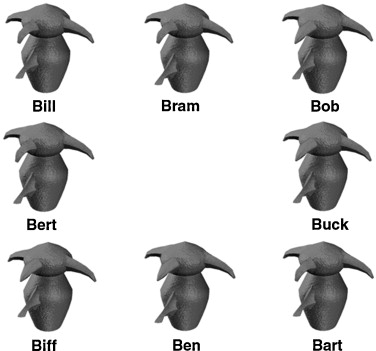 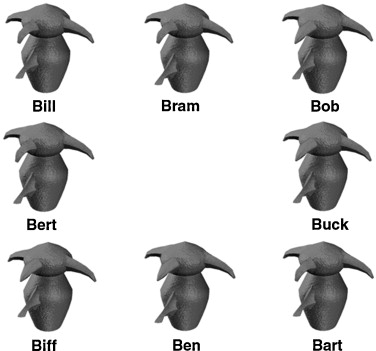 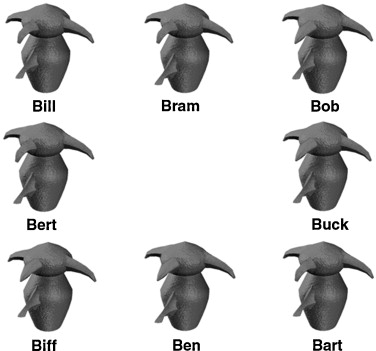 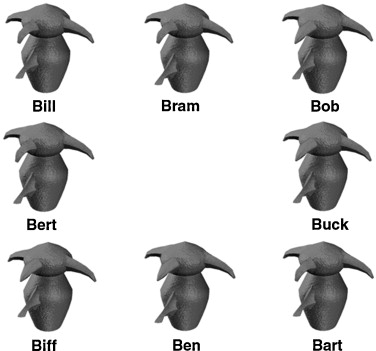 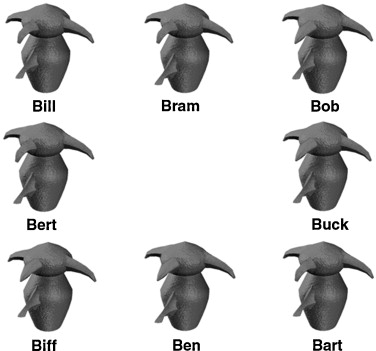 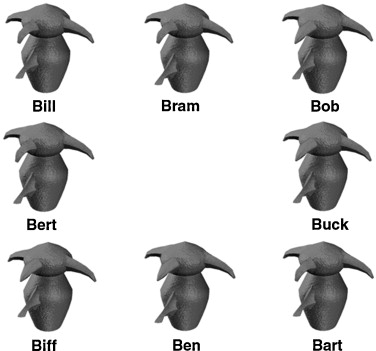 How much?
How did glortz dealer 4 do?
This is Reinforcement Learning
Learning a mapping from situations to actions

What have we learned about our friends?
What are the meaningful features?
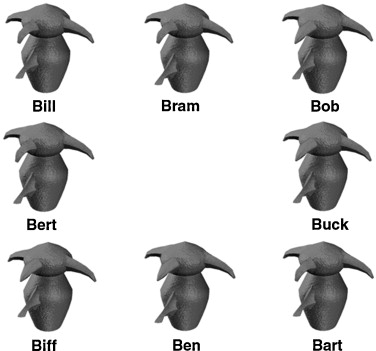 What do blue circles mean?
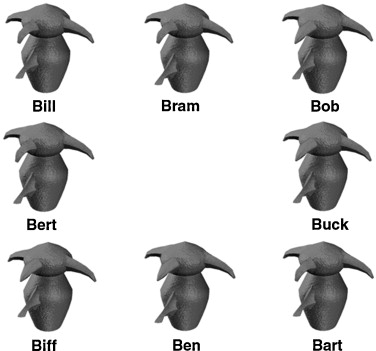 What do purple circles mean?
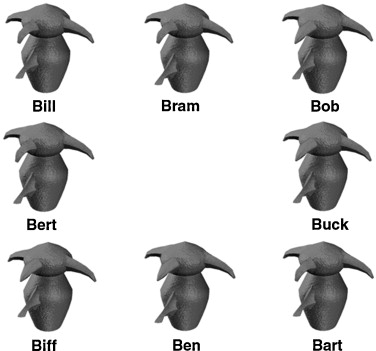 What do green squares mean?
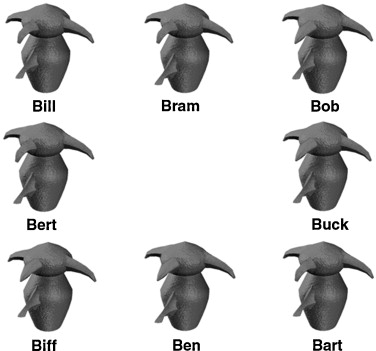 Is every greeble with the same appearance the same?
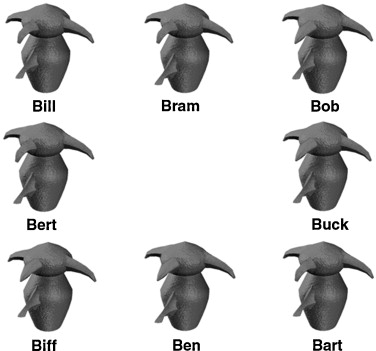 How does it work in an automated fashion?
Try out actions to learn which produces highest rewards
At first, trial and error
Later, biased search
How does it work in an automated fashion?
Situations, Actions, Goals

Infer the situation
Choose the action
To achieve the goal
Exploration or Exploitation?
Exploitation – You can get the highest immediate rewards from trying the answer that is most likely to work
Exploration – But at least at first, this is unlikely to always be the right answer
And settling too early may prevent you from finding the best answer
Local minima problem
Deterministic or Stochastic?
Most real-world problems have some noise

Another reason to keep exploring early on in learning how to respond to a problem
And to try same solution to (seemingly) same case multiple times
Not all greebles that look the same are the same
Immediate reward or long-term reward?
The goal of method should be to infer greatest long-term reward, rather than immediate reward

Not obvious for Greldak salesman problem

Consider learning, though
Immediate reward or long-term reward?
For an intelligent tutor,

Different policies will lead to
Better short-term performance
Current problem
Better long-term performance
Next problem, next week
Example
Let’s say a tutor has the following actions every problem
Let student try to answer
Give hint
Give scaffolding
Give answer

If the reward in RL is “performance on current problem”
Then the best strategy is always “Give answer”
Probably not best for long-term performance
Policy computation
p(An,S)= Prob(An |S)

S = current situation
An = action n is best (and should be chosen)

Through computing
Q(An,S) = TotalReward(An |S)
Policy computation
TotalReward(An |S) = Rewardnow  + Rewardnow+1 + Rewardnow+2 + Rewardnow+3 + Rewardend

However, future rewards may be less certain than immediate rewards
d = time discount function between 0 and 1  
TotalReward(An |S) = d* Rewardnow  + d2* Rewardnow+1 + d3* Rewardnow+2 + d4* Rewardnow+3 + dt * Rewardend
Simplest Version
“Bandit Problem”

Just one situation
Determine which action generally has highest reward, regardless of situation
I need 2 volunteers
Volunteer 1: You are in the fabled casino in Ulence Flats
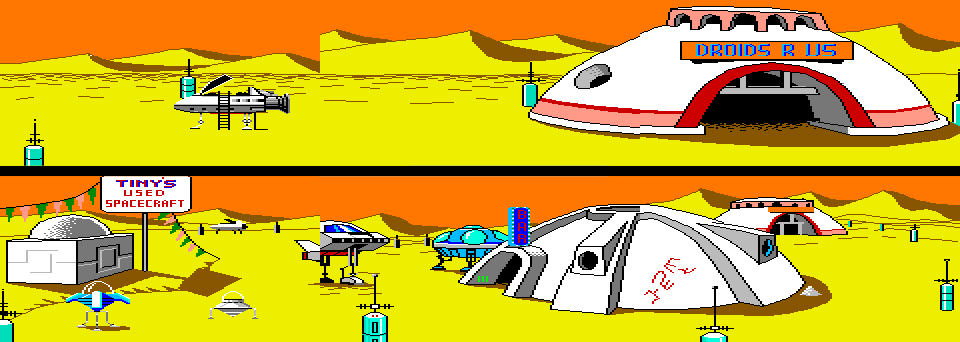 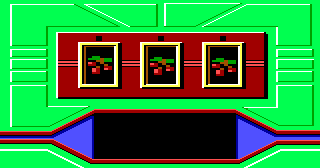 You can choose between three levers
Green lever
Red lever
Yellurple lever

(Don’t start yet)
Volunteer 2
Write down the results each time
One column for Red
One column for Green
One column for Yellurple

(Volunteer 1: you can’t look)
Volunteer 1
Play 100 times

Your goal is to make as much money as possible
Volunteer 2
What are the mean and SD for each option?
True values
RED: M = +2, SD= ~6
GREEN: M = + 40, SD = ~57
YELLURPLE: M = - 20, SD = ~57

What should the values be for:
	p(An,S)= Prob(An |S)	Q(An,S) = TotalReward(An |S)
True values
RED: M = +2, SD= ~6
GREEN: M = + 40, SD = ~57
YELLURPLE: M = - 20, SD = ~57

If this involved real money, what would you do?
Exploitation versus Exploration
Multiple strategies:

Greedy – always pick the action with highest Q
e-Greedy – select random action e percent of the time, else pick the action with highest Q
Exploitation versus Exploration
Softmax Algorithm

	



Tau influences aggressiveness
For Tau close to 0, model uses reward information strongly
For Tau close to infinity, model uses reward information very little
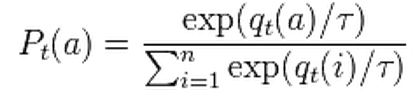 Becomes more complex…
When situation is taken into account

Model needs to figure out mapping from situation to reward
And which aspects of situation (e.g. features) matter
Becomes more complex…
When considering possibility that agent actions may actually change state of the world

E.g. reward function changes based on situation, and your actions change situation
Lots of algorithms
When situation is taken into account

Model needs to figure out mapping from situation to reward
And which aspects of situation (e.g. features) matter (e.g. lead to a significant difference in rewards)
POMDP
Partially observable markov decision process

Adds observations as well as rewards to RL
E.g. your actions change the situation, but you don’t know exactly how
All you know is what the agent can observe
Example of RL in EDM
Chi et al. (2011)
Goal: Choose strategy in Physics tutoring by expert human tutors
Situation
Range of features of past tutor behavior, past student behavior, and difficulty of current step
Action – 
Elicit, Tell crossed with
Justify, Skip-Justify
Reward – Student’s Final Learning Gain from Pre-test to Post-test
Separate model developed for each of 8 KCs
Most commonly used selection features in final policies(final models not given in paper)
StepSimplicityPS: percentage of answers across all students that were correct for a step in training data
TuConceptsToWordsPS: ratio of physics concepts to words in the tutor's dialogue.
tellsSinceElicitA: the number of tells the student has received since the last elicit.
durationKCBetweenDecisionT: time since the last tutorial decision was made on the current KC.
Results
Using policy with new group of students led to better student learning than random policy 

Also, using pre-post learning gain as reward function led to better student learning than using immediate performance
Questions? Comments?
Next Class
Monday, March 6

Advanced Detector Evaluation and Validation

Assignment Due: None
The End